תכנות אסינכרוני, תקשורת ופיתוח אפליקציות ל-Windows 8.1 ואפליקציות ל-Windows Phone 8
סילבוס הקורס
Threads in WPF
Threads in WPF
הפיתרון – להעביר את הפעולה המתמשכת לתהליך נפרד.
הבעיה – לא טריוויאלי באפליקציות חלונאיות (WinForms או WPF).
WPF (או WinForms) מחייב אותנו לבצע את כל עבודת ה- UI רק בתהליך שיצר את ה- UI.
ניסיון לכתוב את הקוד הבא:


יגרום לחריגה הבאה:
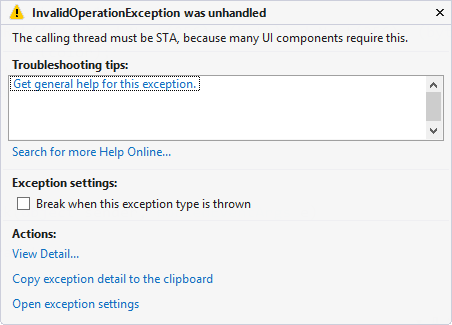 “The calling thread must be STA”
דוגמת קוד: WpfThread02
Threads in WPF
הסיבה לחריגה היא STA – Single Thread Apartment.
STA – לא מגבלה של הטכנולוגיה בה אנו משתמשים (WPF או WinForms), אלא תכתיב של מערכת ההפעלה.
STA זה מגבלה, איך מתמודדים איתה?
באמצעות רכיב הנקרא BackgroundWorker.
WPF (או WinForms) מחייב אותנו לבצע את כל עבודת ה- UI רק בתהליך שיצר את ה- UI
Threads in WPF - BackgroundWorker
BackgroundWorker
מחלקה שימושית המוגדרת במרחב השמות System.ComponentModel.
המחלקה מאפשרת העברת מטלות כבדות וארוכות ב-WPF לתהליך נפרד.
יכולה לדווח על התקדמות התהליך, על סיום או על ביטול.
מכילה יכולת מובנית לטיפול בחריגים.
יכולת לעדכן רכיבי UI .
קוד דוגמה: BackgroundWorkerSample
Threads in WPF - BackgroundWorker
כיצד משתמשים ב- BackgroundWorker:
הוספת אובייקט מהמחלקה בתכונה של מחלקת החלון (או ב-XAML אם רוצים):


הגדרת התכונות הבאות בבנאי של החלון: מאפשרים ביטול ומאפשרים קבלת דו"ח התקדמות:
קוד דוגמה: BackgroundWorkerSample
Threads in WPF - BackgroundWorker
הגדרת האירועים הבאים:
הגדרת האירוע DoWork אשר מועלה כאשר מופעלת המתודה RunWorkserAsync, הטיפול באירוע מממש את הפעולה האסינכרונית שרוצים לבצע ברקע.
האירוע ReportProgress יופעל בכל פעם שנרצה לעדכן את הממשק הן בהתקדמות התהליך והן על מנת לעדכן תוצאות ביניים.
האירוע השלישי, RunWorkerCompleted מועלה כאשר התהליך מסתיים או מבוטל.
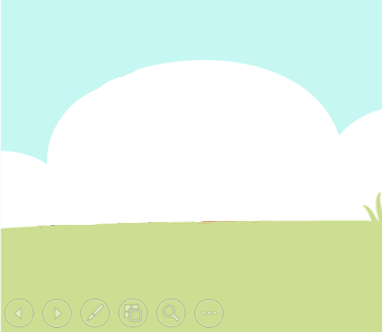 קוד דוגמה: BackgroundWorkerSample
Threads in WPF - BackgroundWorker
הרצת התהליך:
הפרמטר הנשלח לתהליך
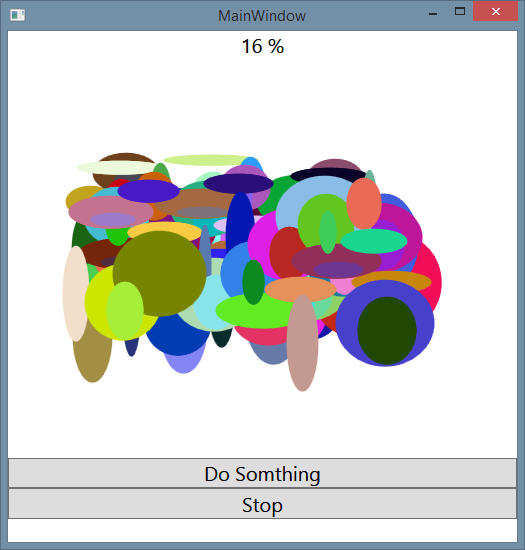 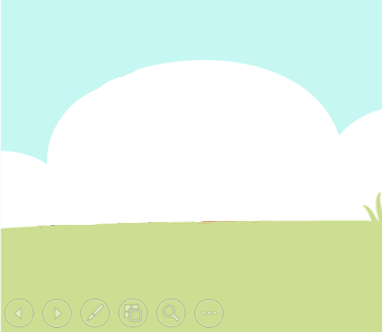 קוד דוגמה: BackgroundWorkerSample
Threads in WPF - BackgroundWorker
מימוש האירוע DoWork, מימוש התהליך אשר ירוץ ברקע.
ניתן להעביר פרמטר, הפרמטר הוא מטיפוס Object.
יש לבדוק במהלך הביצוע האם התהליך בוטל על מנת לעצור את ריצת התהליך.
הפרמטר הנשלח לאירוע
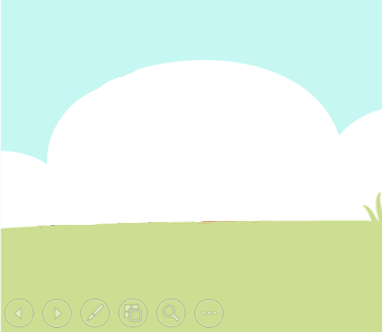 בדיקה האם התהליך בוטל
העלאת האירוע Progress Changed
הפרמטר הראשון – אחוז התקדמות,הפרמטר השני – מידע נוסף.
Threads in WPF - BackgroundWorker
הטיפול באירוע ProgressChanged – עדכון ממשק המשתמש:
הפרמטר שנשלח
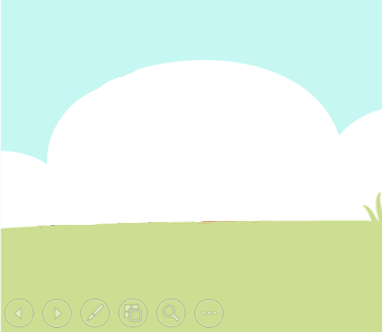 התקדמות העיבוד.
קוד דוגמה: BackgroundWorkerSample
Threads in WPF - BackgroundWorker
סיום התהליך:
ביטול
סיום העיבוד.
קוד דוגמה: BackgroundWorkerSample
Threads in WPF - BackgroundWorker
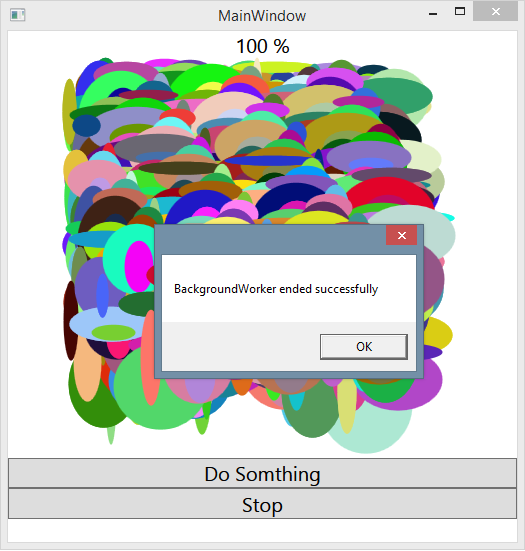 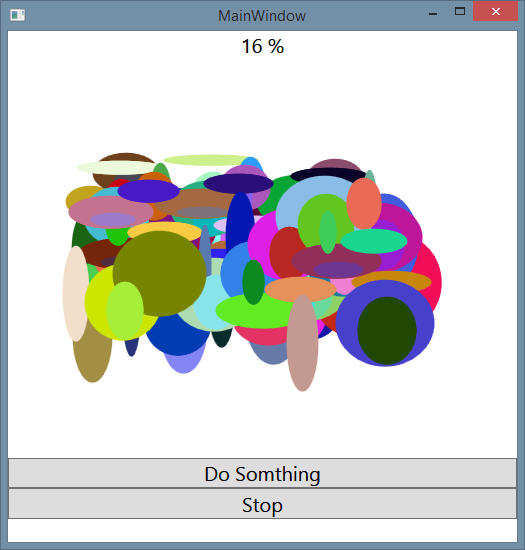 קוד דוגמה: BackgroundWorkerSample
Threads in WPF - BackgroundWorker
ניתן להגדיר מספר רכיבי BackgroundWorker בחלון.
כל BackgroundWorker יכול להפעיל מספר תהליכים.
דוגמת קוד: BackgroundWorkerSample02.
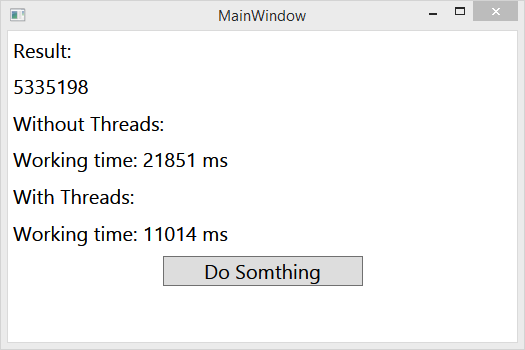 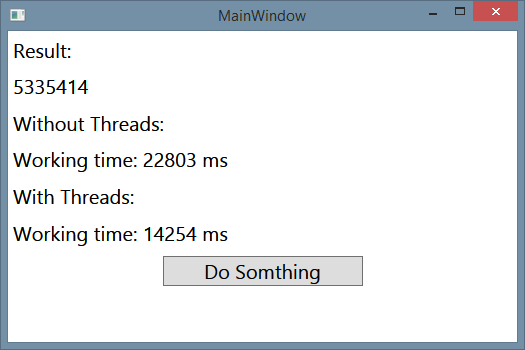 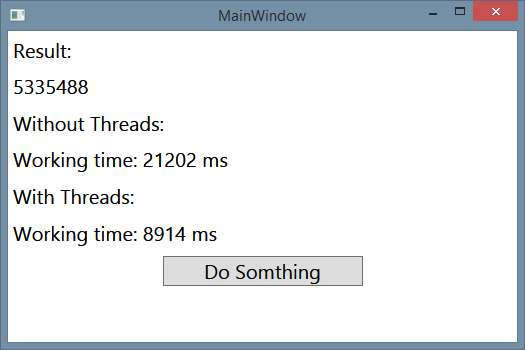 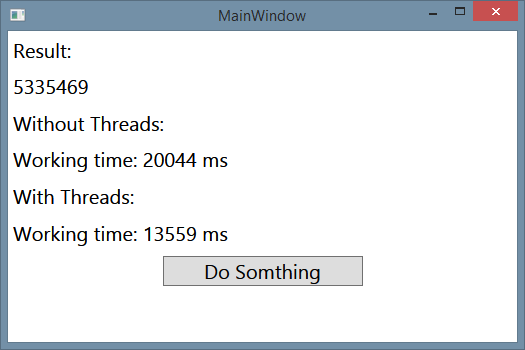 תרגול
תרגיל 4 מדף התרגילים
את הסילבוס, חומרים, מצגות ניתן להוריד ב:
www.corner.co.il